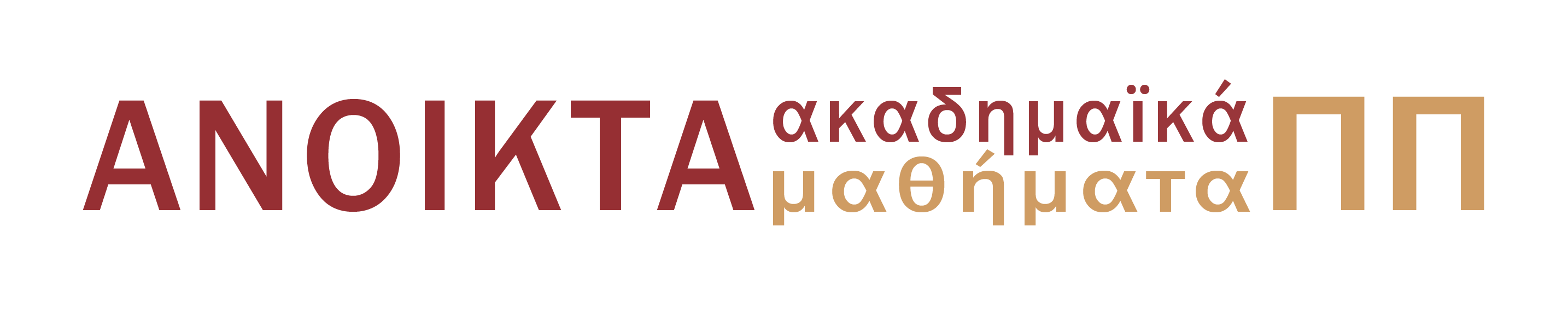 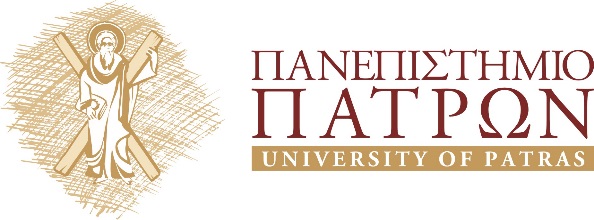 Τίτλος Μαθήματος
Ενότητα 22: Ερμηνευτικές παρατηρήσεις στίχων 1231-1419 της Μήδειας
Μενέλαος Χριστόπουλος
Τμήμα Φιλολογίας
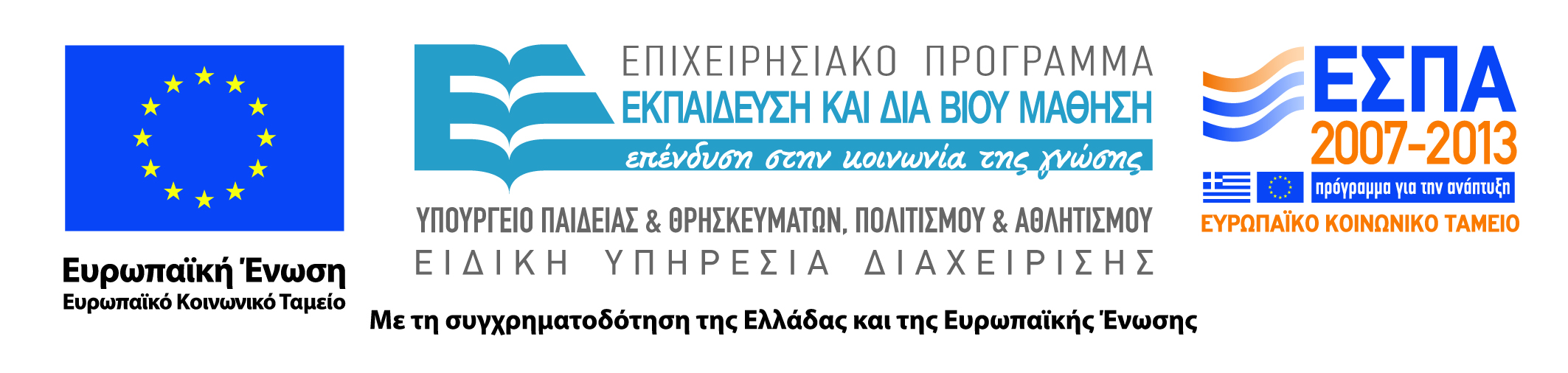 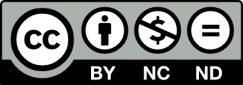 Άδειες Χρήσης
Το παρόν εκπαιδευτικό υλικό υπόκειται σε άδειες χρήσης Creative Commons. 
Για εκπαιδευτικό υλικό, όπως εικόνες, που υπόκειται σε άλλου τύπου άδειας χρήσης, η άδεια χρήσης αναφέρεται ρητώς.
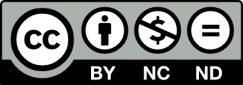 2
Χρηματοδότηση
Το παρόν εκπαιδευτικό υλικό έχει αναπτυχθεί στα πλαίσια του εκπαιδευτικού έργου του διδάσκοντα.
Το έργο «Ανοικτά Ακαδημαϊκά Μαθήματα στο Πανεπιστήμιο Πατρών» έχει χρηματοδοτήσει μόνο τη αναδιαμόρφωση του εκπαιδευτικού υλικού. 
Το έργο υλοποιείται στο πλαίσιο του Επιχειρησιακού Προγράμματος «Εκπαίδευση και Δια Βίου Μάθηση» και συγχρηματοδοτείται από την Ευρωπαϊκή Ένωση (Ευρωπαϊκό Κοινωνικό Ταμείο) και από εθνικούς πόρους.
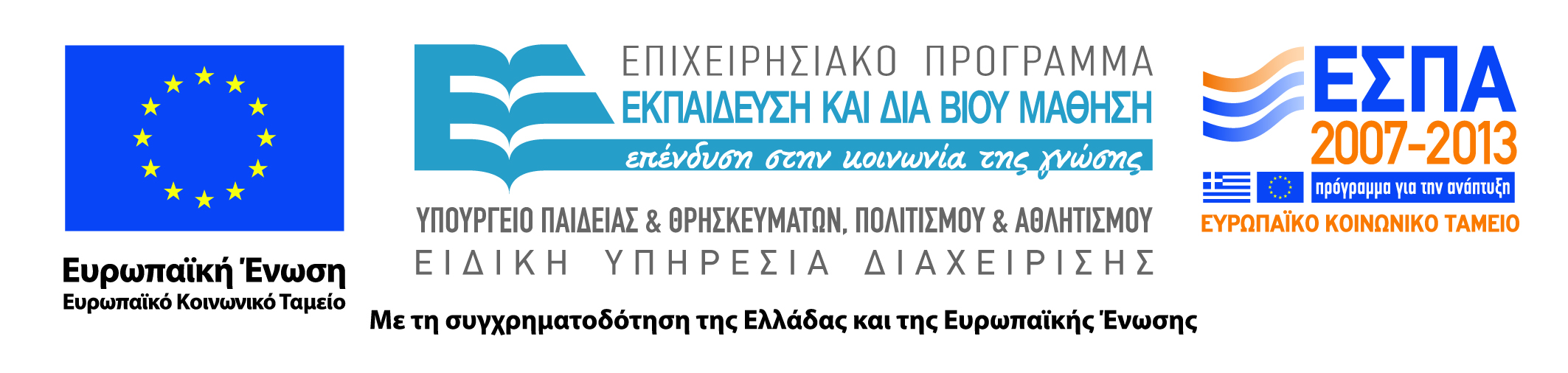 3
Σκοποί  ενότητας
Η ενότητα στοχεύει στην παροχή βασικών πληροφοριών για την ερμηνεία των στίχων 1231-1419 της Μήδειας, που αποτελεί το βασικό αντικείμενο μελέτης του μαθήματος.
4
Περιεχόμενα ενότητας
Κάθε ενότητα περιλαμβάνει ερμηνευτικά σχόλια σε στίχους της Μήδειας. Η παρούσα ενότητα εστιάζει στους στίχους 1231-1419 (τα αρχεία PowerPoint περιέχουν βασικά στοιχεία των παρουσιαζόμενων ευριπίδειων έργων και το αρχαίο κείμενο της Μήδειας).
5
Ευριπίδου Μήδεια
Στίχοι 1231-1419
Στίχοι 1231-1245
Χο. ἔοιχ΄ ὁ δαίμων πολλὰ τῇδ΄ ἐν ἡμέρᾳκακὰ ξυνάπτειν ἐνδίκως Ἰάσονι.ὦ τλῆμον͵ ὥς σου συμφορὰς οἰκτίρομεν͵κόρη Κρέοντος͵ ἥτις εἰς Ἅιδου δόμουςοἴχῃ γάμων ἕκατι τῶν Ἰάσονος.        (1235)Μη. φίλαι͵ δέδοκται τοὔργον ὡς τάχιστά μοιπαῖδας κτανούσῃ τῆσδ΄ ἀφορμᾶσθαι χθονός͵καὶ μὴ σχολὴν ἄγουσαν ἐκδοῦναι τέκναἄλλῃ φονεῦσαι δυσμενεστέρᾳ χερί.πάντως σφ΄ ἀνάγκη κατθανεῖν· ἐπεὶ δὲ χρή͵        (1240)ἡμεῖς κτενοῦμεν͵ οἵπερ ἐξεφύσαμεν.ἀλλ΄ εἶ΄ ὁπλίζου͵ καρδία. τί μέλλομεντὰ δεινὰ κἀναγκαῖα μὴ πράσσειν κακά;ἄγ΄͵ ὦ τάλαινα χεὶρ ἐμή͵ λαβὲ ξίφος͵λάβ΄͵ ἕρπε πρὸς βαλβῖδα λυπηρὰν βίου͵        (1245)
7
Στίχοι 1246-1260
καὶ μὴ κακισθῇς μηδ΄ ἀναμνησθῇς τέκνων͵ὡς φίλταθ΄͵ ὡς ἔτικτες· ἀλλὰ τήνδε γελαθοῦ βραχεῖαν ἡμέραν παίδων σέθεν͵κἄπειτα θρήνει· καὶ γὰρ εἰ κτενεῖς σφ΄͵ ὅμωςφίλοι γ΄ ἔφυσαν—δυστυχὴς δ΄ ἐγὼ γυνή.        (1250)Χο. ἰὼ Γᾶ τε καὶ παμφαὴς [στρ.ἀκτὶς Ἀελίου͵ κατίδετ΄ ἴδετε τὰνὀλομέναν γυναῖκα͵ πρὶν φοινίαντέκνοις προσβαλεῖν χέρ΄ αὐτοκτόνον·τεᾶς γὰρ ἀπὸ χρυσέας γονᾶς        (1255)ἔβλαστεν͵ θεοῦ δ΄ αἷμά τι πίτνεινφόβος ὑπ΄ ἀνέρων.ἀλλά νιν͵ ὦ φάος διογενές͵ κάτειρ-γε κατάπαυσον͵ ἔξελ΄ οἴκων φονίαντάλαινάν τ΄ Ἐρινὺν ὑπ΄ ἀλαστόρων.        (1260)
8
Στίχοι 1261-1270
μάταν μόχθος ἔῤῥει τέκνων͵ [ἀντ.ἆρα μάταν γένος φίλιον ἔτεκες͵ ὦκυανεᾶν λιποῦσα Συμπληγάδωνπετρᾶν ἀξενωτάταν ἐσβολάν;δειλαία͵ τί σοι φρενῶν βαρὺς        (1265)χόλος προσπίτνει καὶ δυσμενὴςφόνος; ἀμείβεταιχαλεπὰ γὰρ βροτοῖς ὁμογενῆ μιάσματα ἐπὶ γαῖαν αὐτοφόνταις ξυνῳδὰ θεόθεν πίτνοντ΄ ἐπὶ δόμοις ἄχη.        (1270)
9
Στίχοι 1271-1281
<ΠΑΙΔΕΣ ἔνδοθεν.αἰαῖ.>Χο. ἀκούεις βοὰν ἀκούεις τέκνων; [στρ. 1273— ἰὼ τλᾶμον͵ ὦ κακοτυχὲς γύναι. 1274Πα. οἴμοι͵ τί δράσω; ποῖ φύγω μητρὸς χέρας; 1271— οὐκ οἶδ΄͵ ἄδελφε φίλτατ΄· ὀλλύμεσθα γάρ. 1272Χο. παρέλθω δόμους; ἀρῆξαι φόνον 1275δοκεῖ μοι τέκνοις.Πα. ναί͵ πρὸς θεῶν͵ ἀρήξατ΄· ἐν δέοντι γάρ.— ὡς ἐγγὺς ἤδη γ΄ ἐσμὲν ἀρκύων ξίφους.Χο. τάλαιν΄͵ ὡς ἄρ΄ ἦσθα πέτρος ἢ σίδα-ρος͵ ἅτις τέκνων 1280ὃν ἔτεκες ἄροτον αὐτόχειρι μοίρᾳ κτενεῖς.
10
Στίχοι 1282-1292
— μίαν δὴ κλύω μίαν τῶν πάρος [ἀντ.γυναῖκ΄ ἐν φίλοις χέρα βαλεῖν τέκνοις·Ἰνὼ μανεῖσαν ἐκ θεῶν͵ ὅθ΄ ἡ Διὸςδάμαρ νιν ἐξέπεμψε δωμάτων ἄλῃ·πίτνει δ΄ ἁ τάλαιν΄ ἐς ἅλμαν φόνῳτέκνων δυσσεβεῖ͵ἀκτῆς ὑπερτείνασα ποντίας πόδα͵δυοῖν τε παίδοιν συνθανοῦσ΄ ἀπόλλυται.τί δῆτ΄ οὖν γένοιτ΄ ἂν ἔτι δεινόν; ὦ        (1290)γυναικῶν λέχοςπολύπονον͵ ὅσα βροτοῖς ἔρεξας ἤδη κακά.
11
Στίχοι 1293-1310
Ια. γυναῖκες͵ αἳ τῆσδ΄ ἐγγὺς ἕστατε στέγης͵ἆρ΄ ἐν δόμοισιν ἡ τὰ δείν΄ εἰργασμένηΜήδεια τοῖσδ΄ ἔτ΄͵ ἢ μεθέστηκεν φυγῇ;        (1295)δεῖ γάρ νιν ἤτοι γῆς γε κρυφθῆναι κάτω͵ἢ πτηνὸν ἆραι σῶμ΄ ἐς αἰθέρος βάθος͵εἰ μὴ τυράννων δώμασιν δώσει δίκην·πέποιθ΄ ἀποκτείνασα κοιράνους χθονὸςἀθῷος αὐτὴ τῶνδε φεύξεσθαι δόμων;        (1300)ἀλλ΄ οὐ γὰρ αὐτῆς φροντίδ΄ ὡς τέκνων ἔχω·κείνην μὲν οὓς ἔδρασεν ἔρξουσιν κακῶς͵ἐμῶν δὲ παίδων ἦλθον ἐκσῴσων βίον͵μή μοί τι δράσωσ΄ οἱ προσήκοντες γένει͵μητρῷον ἐκπράσσοντες ἀνόσιον φόνον.        (1305)Χο. ὦ τλῆμον͵ οὐκ οἶσθ΄ οἷ κακῶν ἐλήλυθας͵Ἰᾶσον· οὐ γὰρ τούσδ΄ ἂν ἐφθέγξω λόγους.Ια. τί δ΄ ἔστιν; ἦ που κἄμ΄ ἀποκτεῖναι θέλει;Χο. παῖδες τεθνᾶσι χειρὶ μητρῴᾳ σέθεν.Ια. οἴμοι τί λέξεις; ὥς μ΄ ἀπώλεσας͵ γύναι.        (1310)
12
Στίχοι 1311-1325
Χο. ὡς οὐκέτ΄ ὄντων σῶν τέκνων φρόντιζε δή.Ια. ποῦ γάρ νιν ἔκτειν΄; ἐντὸς ἢ ἔξωθεν δόμων;Χο. πύλας ἀνοίξας σῶν τέκνων ὄψῃ φόνον.Ια. χαλᾶτε κλῇδας ὡς τάχιστα͵ πρόσπολοι͵ἐκλύεθ΄ ἁρμούς͵ ὡς ἴδω διπλοῦν κακόν͵        (1315)τοὺς μὲν θανόντας—τὴν δὲ τείσωμαι δίκην.Μη. τί τάσδε κινεῖς κἀναμοχλεύεις πύλας͵νεκροὺς ἐρευνῶν κἀμὲ τὴν εἰργασμένην;παῦσαι πόνου τοῦδ΄. εἰ δ΄ ἐμοῦ χρείαν ἔχεις͵λέγ΄͵ εἴ τι βούλῃ͵ χειρὶ δ΄ οὐ ψαύσεις ποτέ.        (1320)τοιόνδ΄ ὄχημα πατρὸς ῞Ηλιος πατὴρδίδωσιν ἡμῖν͵ ἔρυμα πολεμίας χερός.Ια. ὦ μῖσος͵ ὦ μέγιστον ἐχθίστη γύναιθεοῖς τε κἀμοὶ παντί τ΄ ἀνθρώπων γένει͵ἥτις τέκνοισι σοῖσιν ἐμβαλεῖν ξίφος        (1325)
13
Στίχοι 1326-1340
ἔτλης τεκοῦσα͵ κἄμ΄ ἄπαιδ΄ ἀπώλεσας·καὶ ταῦτα δράσασ΄ ἥλιόν τε προσβλέπειςκαὶ γαῖαν͵ ἔργον τλᾶσα δυσσεβέστατον·ὄλοι΄· ἐγὼ δὲ νῦν φρονῶ͵ τότ΄ οὐ φρονῶν͵ὅτ΄ ἐκ δόμων σε βαρβάρου τ΄ ἀπὸ χθονὸς        (1330)Ἕλλην΄ ἐς οἶκον ἠγόμην͵ κακὸν μέγα͵πατρός τε καὶ γῆς προδότιν ἥ σ΄ ἐθρέψατο.τὸν σὸν δ΄ ἀλάστορ΄ εἰς ἔμ΄ ἔσκηψαν θεοί·κτανοῦσα γὰρ δὴ σὸν κάσιν παρέστιοντὸ καλλίπρῳρον εἰσέβης Ἀργοῦς σκάφος.        (1335)ἤρξω μὲν ἐκ τοιῶνδε· νυμφευθεῖσα δὲπαρ΄ ἀνδρὶ τῷδε καὶ τεκοῦσά μοι τέκνα͵εὐνῆς ἕκατι καὶ λέχους σφ΄ ἀπώλεσας.οὐκ ἔστιν ἥτις τοῦτ΄ ἂν Ἑλληνὶς γυνὴἔτλη ποθ΄͵ ὧν γε πρόσθεν ἠξίουν ἐγὼ        (1340)
14
Στίχοι 1341-1355
γῆμαι σέ͵ κῆδος ἐχθρὸν ὀλέθριόν τ΄ ἐμοί͵λέαιναν͵ οὐ γυναῖκα͵ τῆς ΤυρσηνίδοςΣκύλλης ἔχουσαν ἀγριωτέραν φύσιν.ἀλλ΄ οὐ γὰρ ἄν σε μυρίοις ὀνείδεσιδάκοιμι· τοιόνδ΄ ἐμπέφυκέ σοι θράσος·        (1345)ἔῤῥ΄͵ αἰσχροποιὲ καὶ τέκνων μιαιφόνε·ἐμοὶ δὲ τὸν ἐμὸν δαίμον΄ αἰάζειν πάρα͵ὃς οὔτε λέκτρων νεογάμων ὀνήσομαι͵οὐ παῖδας οὓς ἔφυσα κἀξεθρεψάμηνἕξω προσειπεῖν ζῶντας͵ ἀλλ΄ ἀπώλεσα.        (1350)Μη. μακρὰν ἂν ἐξέτεινα τοῖσδ΄ ἐναντίονλόγοισιν͵ εἰ μὴ Ζεὺς πατὴρ ἠπίστατοοἷ΄ ἐξ ἐμοῦ πέπονθας οἷά τ΄ εἰργάσω·σὺ δ΄ οὐκ ἔμελλες τἄμ΄ ἀτιμάσας λέχητερπνὸν διάξειν βίοτον ἐγγελῶν ἐμοί·        (1355)
15
Στίχοι 1356-1370
οὐδ΄ ἡ τύραννος͵ οὐδ΄ ὁ σοὶ προσθεὶς γάμουςΚρέων ἀνατεὶ τῆσδέ μ΄ ἐκβαλεῖν χθονός.πρὸς ταῦτα καὶ λέαιναν͵ εἰ βούλῃ͵ κάλεικαὶ Σκύλλαν ἣ Τυρσηνὸν ᾤκησεν πέδον·τῆς σῆς γὰρ ὡς χρὴ καρδίας ἀνθηψάμην.        (1360)Ια. καὐτή γε λυπῇ καὶ κακῶν κοινωνὸς εἶ.Μη. σάφ΄ ἴσθι· λύει δ΄ ἄλγος͵ ἢν σὺ μὴ ΄γγελᾷς.Ια. ὦ τέκνα͵ μητρὸς ὡς κακῆς ἐκύρσατε.Μη. ὦ παῖδες͵ ὡς ὤλεσθε πατρῴᾳ νόσῳ.Ια. οὔτοι νυν ἡμὴ δεξιά σφ΄ ἀπώλεσεν.        (1365)Μη. ἀλλ΄ ὕβρις͵ οἵ τε σοὶ νεοδμῆτες γάμοι.Ια. λέχους σφε κἠξίωσας οὕνεκα κτανεῖν.Μη. σμικρὸν γυναικὶ πῆμα τοῦτ΄ εἶναι δοκεῖς;Ια. ἥτις γε σώφρων· σοὶ δὲ πάντ΄ ἐστὶν κακά.Μη. οἵδ΄ οὐκέτ΄ εἰσί· τοῦτο γάρ σε δήξεται.        (1370)
16
Στίχοι 1371-1385
Ια. οἵδ΄ εἰσίν͵ οἴμοι͵ σῷ κάρᾳ μιάστορες.Μη. ἴσασιν ὅστις ἦρξε πημονῆς θεοί.Ια. ἴσασι δῆτα σήν γ΄ ἀπόπτυστον φρένα.Μη. στύγει· πικρὰν δὲ βάξιν ἐχθαίρω σέθεν.Ια. καὶ μὴν ἐγὼ σήν· ῥᾴδιον δ΄ ἀπαλλαγαί.        (1375)Μη. πῶς οὖν; τί δράσω; κάρτα γὰρ κἀγὼ θέλω.Ια. θάψαι νεκρούς μοι τούσδε καὶ κλαῦσαι πάρες.Μη. οὐ δῆτ΄͵ ἐπεί σφας τῇδ΄ ἐγὼ θάψω χερί͵φέρουσ΄ ἐς ῞Ηρας τέμενος Ἀκραίας θεοῦ͵ὡς μή τις αὐτοὺς πολεμίων καθυβρίσῃ͵        (1380)τύμβους ἀνασπῶν· γῇ δὲ τῇδε Σισύφουσεμνὴν ἑορτὴν καὶ τέλη προσάψομεντὸ λοιπὸν ἀντὶ τοῦδε δυσσεβοῦς φόνου.αὐτὴ δὲ γαῖαν εἶμι τὴν Ἐρεχθέως͵Αἰγεῖ συνοικήσουσα τῷ Πανδίονος.        (1385)
17
Στίχοι 1386-1400
σὺ δ΄͵ ὥσπερ εἰκός͵ κατθανῇ κακὸς κακῶς͵Ἀργοῦς κάρα σὸν λειψάνῳ πεπληγμένος͵πικρὰς τελευτὰς τῶν ἐμῶν γάμων ἰδών.Ια. ἀλλά σ΄ Ἐρινὺς ὀλέσειε τέκνωνφονία τε Δίκη.        (1390)Μη. τίς δὲ κλύει σοῦ θεὸς ἢ δαίμων͵τοῦ ψευδόρκου καὶ ξειναπάτου;Ια. φεῦ φεῦ͵ μυσαρὰ καὶ παιδολέτορ.Μη. στεῖχε πρὸς οἴκους καὶ θάπτ΄ ἄλοχον.Ια. στείχω͵ δισσῶν γ΄ ἄμορος τέκνων.        (1395)Μη. οὔπω θρηνεῖς· μένε καὶ γῆρας.Ια. ὦ τέκνα φίλτατα. Μη. μητρί γε͵ σοὶ δ΄ οὔ.Ια. κἄπειτ΄ ἔκανες; Μη. σέ γε πημαίνουσ΄.Ια. ὤμοι͵ φιλίου χρῄζω στόματοςπαίδων ὁ τάλας προσπτύξασθαι.        (1400)
18
Στίχοι 1401-1410
Μη. νῦν σφε προσαυδᾷς͵ νῦν ἀσπάζῃ͵τότ΄ ἀπωσάμενος. Ια. δός μοι πρὸς θεῶνμαλακοῦ χρωτὸς ψαῦσαι τέκνων.Μη. οὐκ ἔστι· μάτην ἔπος ἔῤῥιπται.Ια. Ζεῦ͵ τάδ΄ ἀκούεις ὡς ἀπελαυνόμεθ΄͵        (1405)οἷά τε πάσχομεν ἐκ τῆς μυσαρᾶςκαὶ παιδοφόνου τῆσδε λεαίνης;ἀλλ΄ ὁπόσον γοῦν πάρα καὶ δύναμαιτάδε καὶ θρηνῶ κἀπιθεάζω͵μαρτυρόμενος δαίμονας ὥς μοι        (1410)
19
Στίχοι 1411-1419
τέκνα κτείνασ΄ ἀποκωλύειςψαῦσαί τε χεροῖν θάψαι τε νεκρούς͵οὓς μήποτ΄ ἐγὼ φύσας ὄφελονπρὸς σοῦ φθιμένους ἐπιδέσθαι.Χο. πολλῶν ταμίας Ζεὺς ἐν Ὀλύμπῳ͵        (1415)πολλὰ δ΄ ἀέλπτως κραίνουσι θεοί·καὶ τὰ δοκηθέντ΄ οὐκ ἐτελέσθη͵τῶν δ΄ ἀδοκήτων πόρον ηὗρε θεός.τοιόνδ΄ ἀπέβη τόδε πρᾶγμα.
20
Τέλος Ενότητας
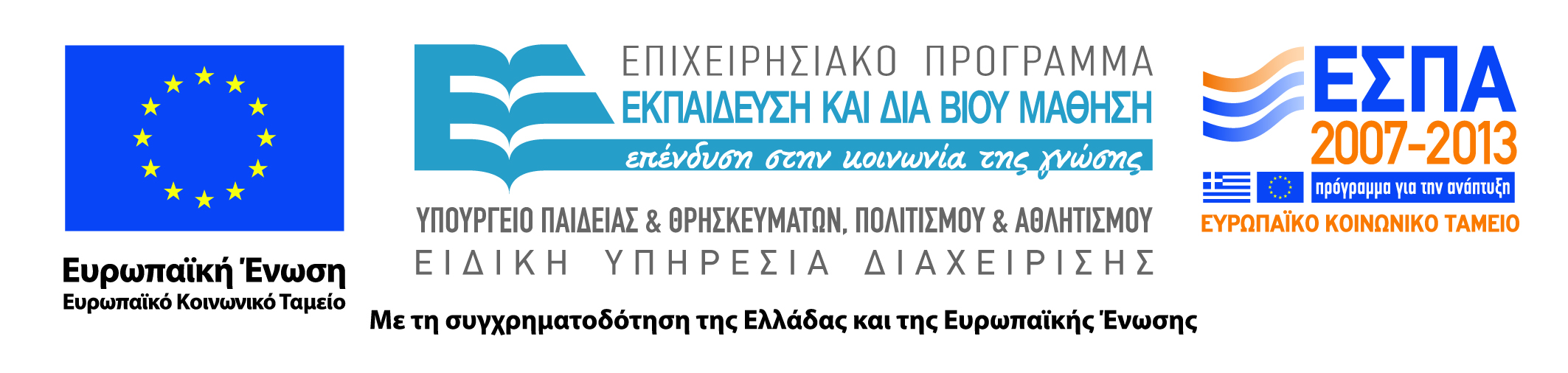 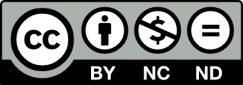